Organic Matter and Available Water Capacity (inches water/one foot soil)
Source: J. Soil and Water Conserv. B. Hudson. 49 (2) 189-194.
Slide Source: 
Allen Williams
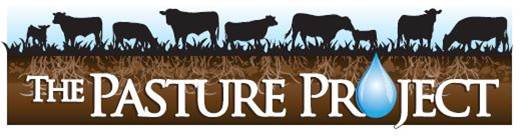